EXANTEMA DE LARGA EVOLUCIÓN
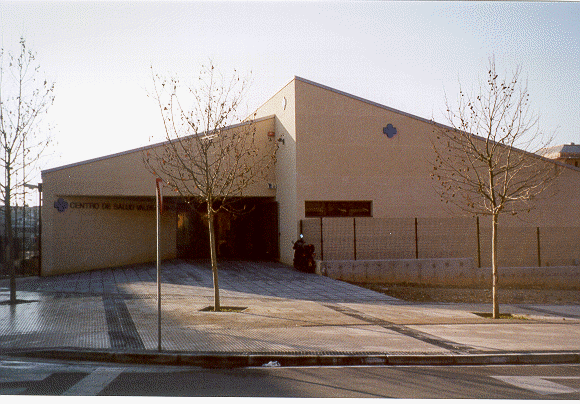 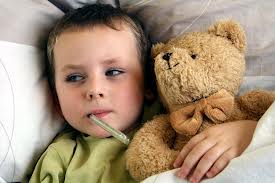 Esther Aurensanz Clemente (Residente pediatría HCU)
Cecilia Garcia Lasheras (Residente pediatría HCU)
Mª Jesús Blasco(CCSS Valdefierro)
Lucia Bartolomé (CCSS Valdefierro)
CONSULTA DE ATENCIÓN PRIMARIA
Motivo de consulta: Niño de 8 años acude urgente por la aparición de unas lesiones en miembros inferiores y glúteos “ hematomas” sin traumatismo previo.
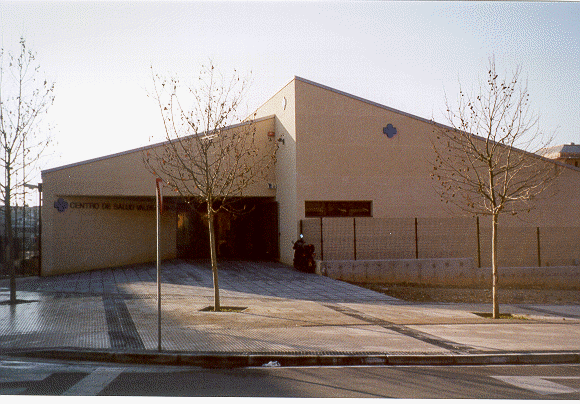 CONSULTA DE ATENCIÓN PRIMARIA
Anamnesis: 
Antecedentes personales: 
Ingreso en Neonatología por neumotórax al nacimiento. 
Traslocación 14/21 (estudiado en genética por madre con traslocación 14/21 y afectación ocular)
Conjuntivitis alérgica
Intervención quirúrgica de fimosis
Dolor abdominal difuso no ha precisado analgesia
Cuadro infeccioso catarral los días previos
No sangrado en orina, heces
No artralgias
CONSULTA DE ATENCIÓN PRIMARIA
Exploración: 
BEG
Normocoloreado, normohidratado
Faringe: N
Otoscopia: N
Auscultación CR: N
Abdomen: blando, depresible, no doloroso
Meningeos negativos
Lesiones petequiales-purpúricas palpables en eeii, glúteos,brazos que no desaparecen a la digitopresión de 0,3- 0,5 cm diámetro, no pruriginosas, no confluyentes
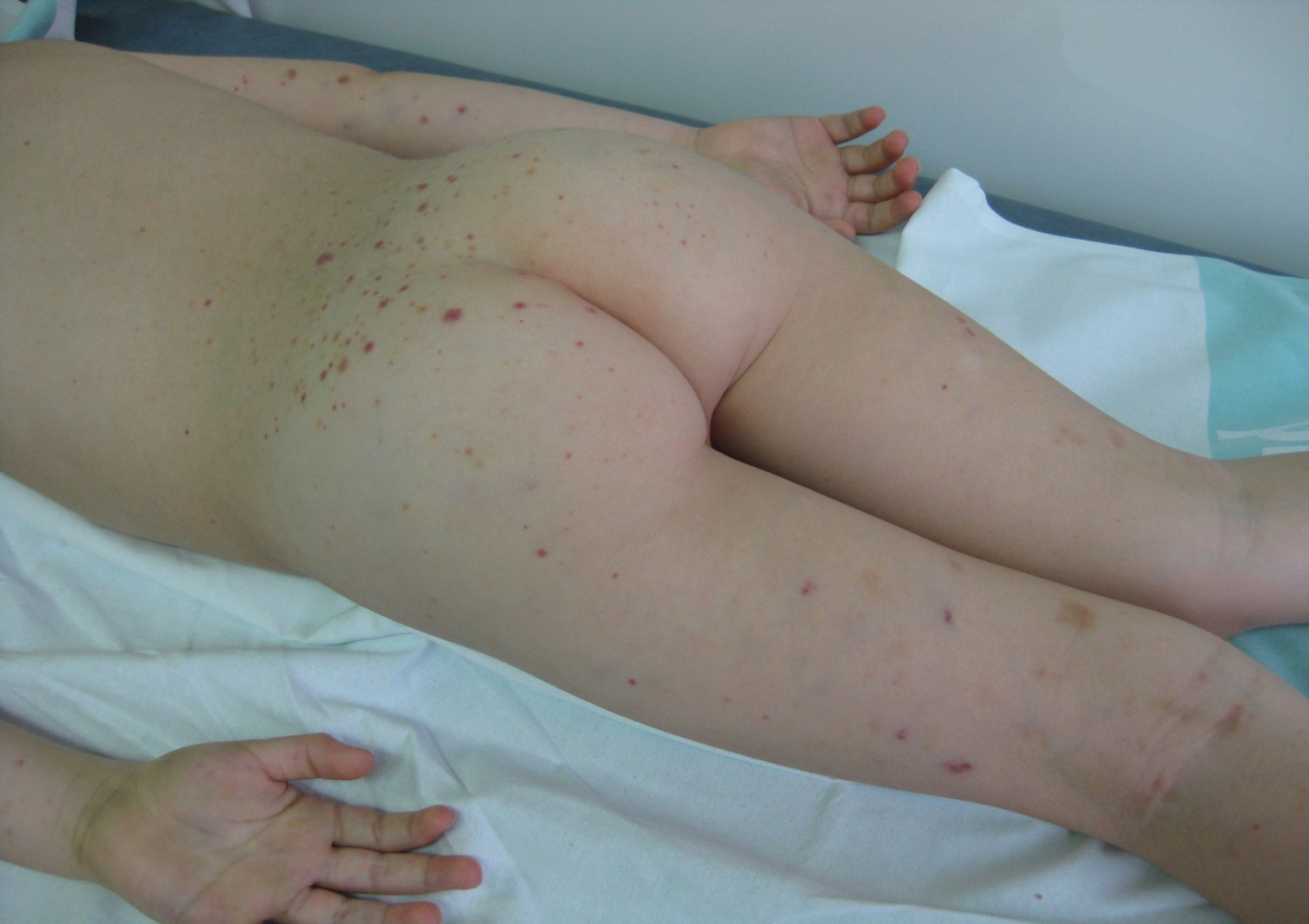 IMPRESIÓN DIAGNÓSTICA
DIAGNÓSTICO DIFERENCIAL
Lesión elemental:
HEMATOMA
PÚRPURA
Sangrado tej. Blandos
Alteraciones: 
Coagulación
	a) Graves: diagnósticados desde el nacimiento (hemofilia)
   b) Leves: detectan en intervenciones quirúrgicas por aumento del sangrado
Sangrado cutáneo mucoso

Alteraciones: 
Plaquetas
Vasos
DERIVA URGENCIAS HCU
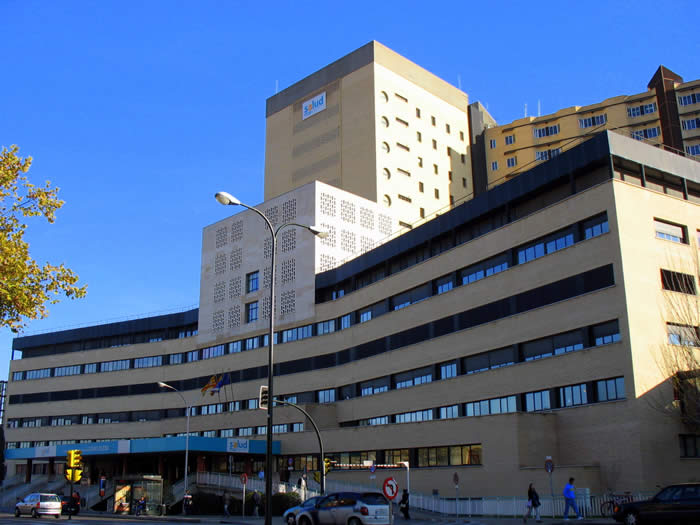 Exámenes complementarios: 
Constantes: Ta 110/48
Tira de orina: negativa
Bioquímica: normal
Hemograma: Hb 13,6 mg/dl, leucocitos 8,6 mil/mm3, plaquetas 282 mil/mm3
PCR: negativa
Coagulación: normal
Tratamiento: 
Ibuprofeno si dolor
Reposo 
Explican signos de alarma
Control por su pediatra
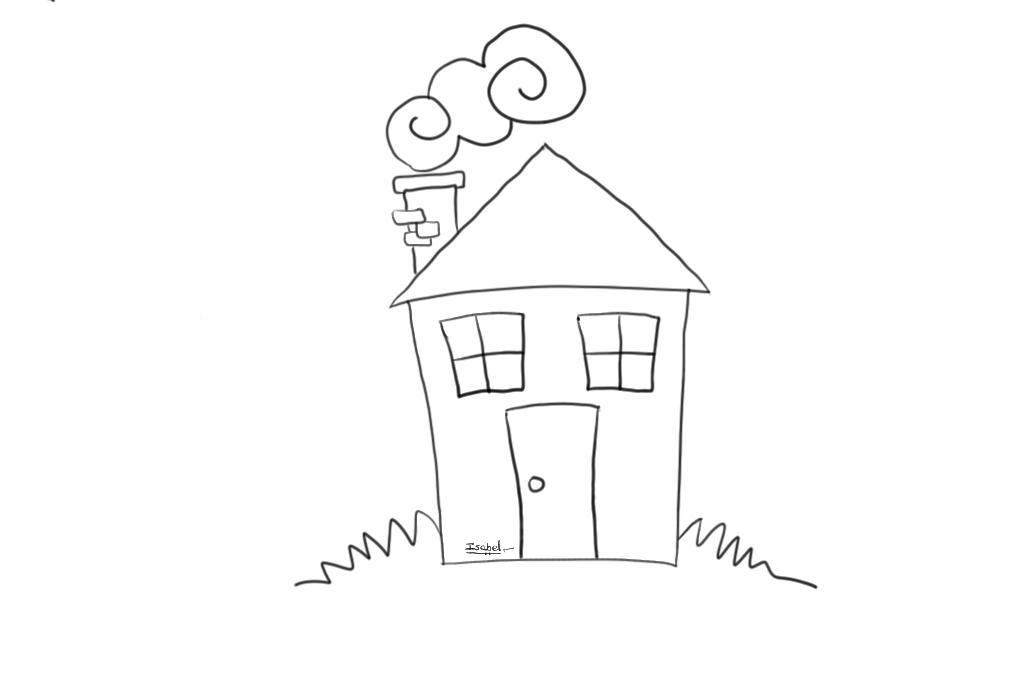 IMPRESIÓN DIAGNÓSTICA
Lesiones petequiales- purpúricas
PLAQUETAS
Recuento: normal
COAGULACIÓN
Normal
VASCULITIS
Más frecuente: Schönlein-Henoch
SEGUIMIENTO EN ATENCIÓN PRIMARIA
Tto: reposo (silla ruedas)
Ex complementarios: 
Bioquímica
Metabolismo Fe
Proteinograma
Sedimento orina
VSG 6 mm
PCR 0,03 mg/dl
Hemograma
Coagulación
Inmunoglobulinas
Complemento
FF: negativo
Sangre oculta heces: negativo
Controles semanales: 
TA
Tira de orina
Deriva HCU: ingresa
Ingreso en hcu
Púrpura de Schönlein –Henoch
¿¿ Otra vasculitis ??
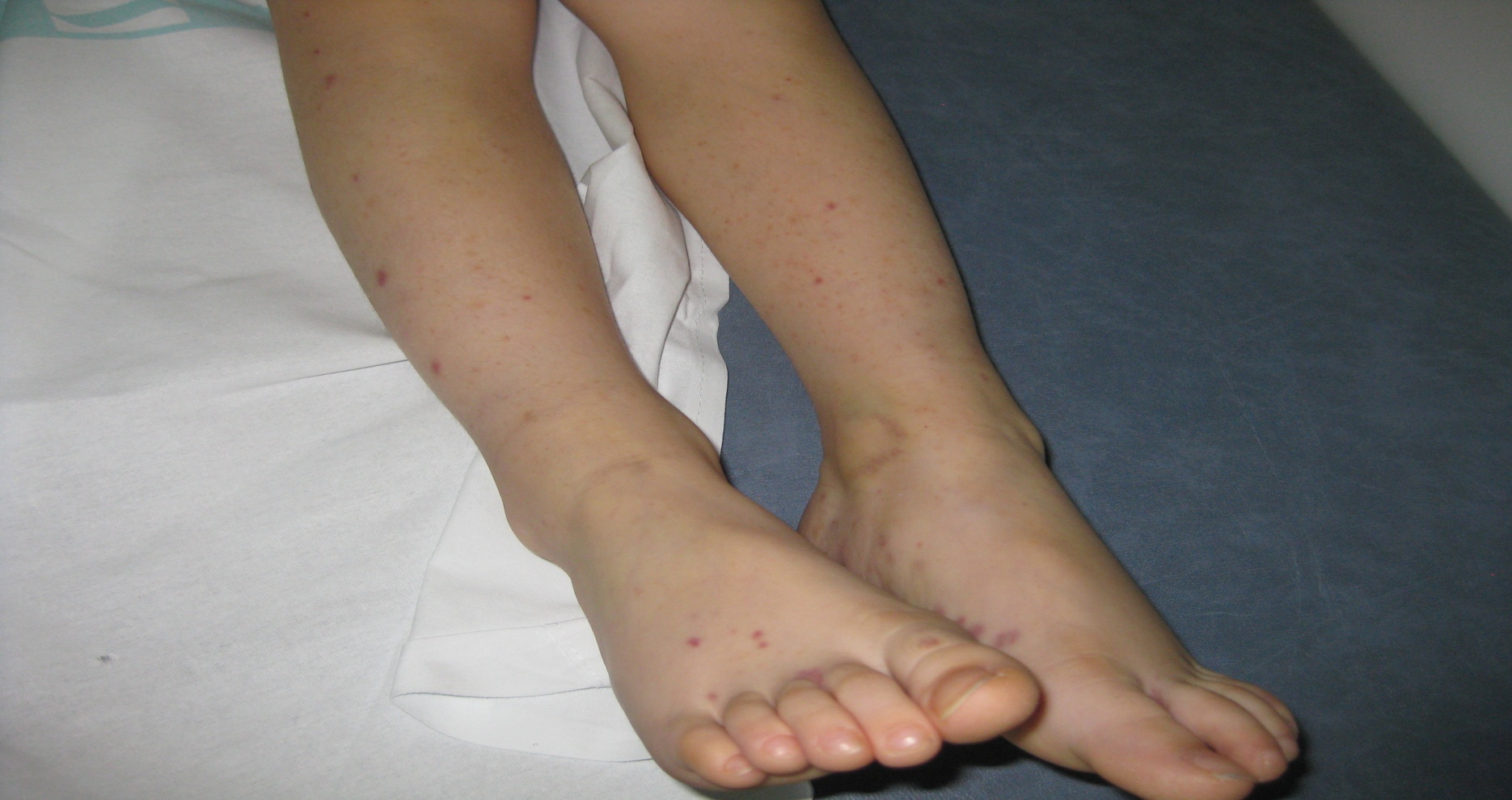 DIAGNÓSTICO DIFERENCIAL
VASCULITIS
AUTOINMUNES
OTRAS
Autoanticuerpos
Pruebas reumáticas
Schönlein Henoch
Otras
Fragilidad capilar
Senil
Enfermedad colágeno
seronegativos
INGRESO EN HCU
EX.COMPLEMENTARIOS
Hemograma
Coagulación
Amilasa
VSG: 5 mm
PCR
ASLO, DNASA
Orina, función renal
FF


Metabolismo Fe
Complemento
Pruebas reumáticas
Anticoagulante lúpico
Fondo ojo
Rx tórax
Inmunidad (IgA)
Serologías: negativo
TRATAMIENTO
Vida normal + terapia corticoidea + protector gástrico
SEGUIMIENTO EN ATENCIÓN PRIMARIA
Controles: TA, Orina, Sangre oculta heces
Tto: reposo relativo + corticoides
Deriva CCEE Hematología:
CCEE HEMATOLOGÍA HCU
PLAQUETAS
Recuento 300.000 de morfología y VPM normal
Test de función plaquetaria (PFA)
PARED VASCULAR
¿Biopsia ?
Prueba del lazo = Rumpel-Leede:  Test de fragilidad vascular
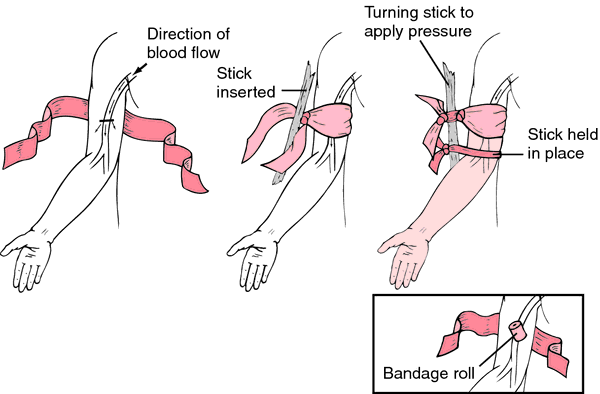 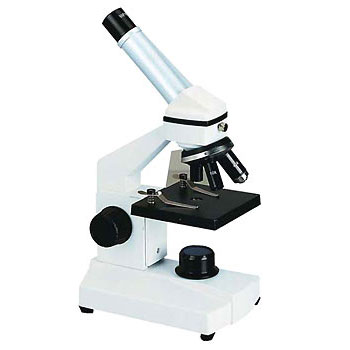 CCEE HEMATOLOGÍA HCU
DX: Púrpura de Schonlein-Henoch crónico y atípico
Tto: vida normal con dosis decrecientes de predonisona 

Plantea realización de biopsia si se mantiene en el tiempo.
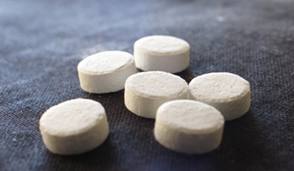 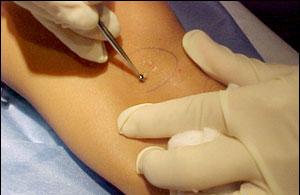 CCEE REUMATOLOGÍA LA PAZ
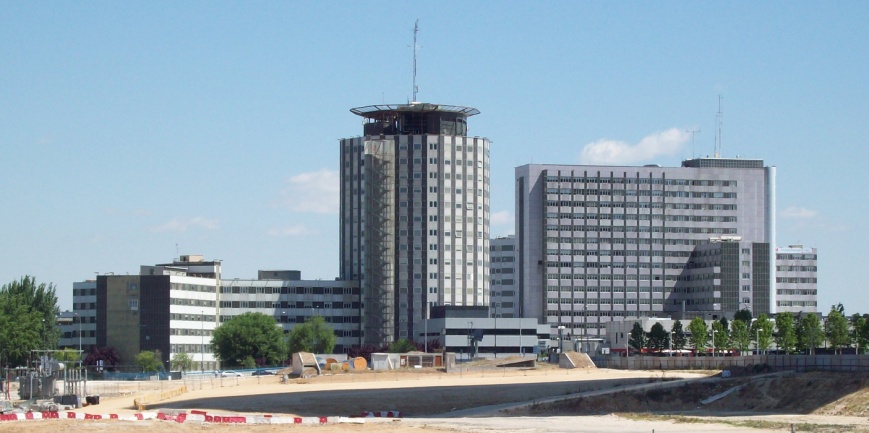 No pruebas complementarias
Se diagnostica de Púrpura de S-H
Puede durar un año
Tto: dosis decreciente de corticoides
Cede en 8 meses
DIAGNÓSTICO DIFERENCIAL PÚRPURA
Coagulación
Recuento
Forma
Función (PFA)
Plaquetas
Vasculitis
Autoinmunes
Autoac, pruebas reumáticas
Schönlein Henoch
Otras
Biopsia
Fragilidad capilar
Idiopática = senil
Enf colágeno
Test lazo
REVISIÓN PÚRPURA SCHONLEIN-HENOCH
Criterios diagnósticos1: 
Púrpura palpable



1 de los siguientes: 
Dolor abdominal difuso
Biopsia con depósito predominante de IgA
Artritis o artralgia
Afectación renal
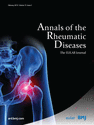 Asociación entre infección del tracto respiratorio superior y el uso previo de ATB2.
El análisis de posibles factores relacionados con una peor evolución, sólo mostró mayor duración de la púrpura cuando la enfermedad se presentó en primavera-verano2.
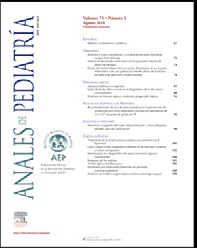 1.Ozen, Ruperto, Dilon, Bagga, Barron, Davin et al. EULAR/PReS endorsed consensus criteria for the classification of childhood vasculitis. Ann Rheuma Dis. 2006;65:936-41 
2. Martinez Lopez, Rodriguez Arranz, Peña Carrión, Merino Muños, García Molina. Púrpura de Schonlein Henoch. Estudio de factores asociados con el desarrollo y peor evolución de la enfermedad. An Pediatr (Barc).2007;66;453-8
REVISIÓN PÚRPURA SCHONLEIN-HENOCH
Tratamiento: sintomático.
AINES1: no hay evidencia de que el uso de AINES aumente el riesgo de hemorragia en paciente con vasculitis (grado 2C)
Corticoides1: complicaciones abdominales, neurológicas.
[…We do not recomment the use of glucocorticoids to prevent renal disease, as the currently available data do not support such a role for this intervention. …] grade 1B
1Management of Henoc-Schonlein pupura. UptoDate2014.
REVISIÓN PÚRPURA SCHONLEIN-HENOCH
[…Althoug many clinicians describe a rapid symptomatic improvement in patients who receive glucocorticoids, data, as noted above, are insufficent to confirm such an effect. As a result, we do not recommend routine glucocorticoid therapy for all patients with HSP, as data demonstrating benefit are inconclusive, especially regarding a reduction in the risk of renal involvement. In general, glucocorticoids are best avoided if the symptoms of HSP are not severe enougt to warrant hospitalization…]
[… In view of this absence of definitive evidence of long-term benefits of glucocrticoids in HSP we suggest that prednisone be used only in patients with symptoms severe enougt to affect their oral intake, interfere with their ability to ambulate and perform activities of daily living, and/or who require hospitalizacion.
1Management of Henoc-Schonlein pupura. UptoDate2014.
REVISIÓN PÚRPURA SCHONLEIN-HENOCH
Pronóstico1:
Autolimitada (2-4sem)
33%: recurrencias (1-6 episodios) en los primeros 2-3 meses. Se describen casos de hasta 18 meses.
Determinado por afectación renal2: 
Factores relacionados1: >10 años, púrpura persistente, cuadro abdominal grave, número de recaídas
Suele aparecer en el primer brote (90% 2 meses, 97% 6 meses)
El tratamiento con corticoides no modifica la probabilidad de desarrollar daño renal2.3. 
La hematuria aislada no requiere tratamiento, vigilancia.
1.Púrpura de Schonlein Henoch. Pediatría Integral.2013
2. Management of Henoch Schonlein purpura. Uptodate2014. 
3.Saulsbury Ft. Henoch-Schonlein pupura in children. Report of 100 pacients and rewiew of the literatura. Medicine.1999;78:395-409
SEGUIMIENTO ATENCIÓN PRIMARIA
Dado el curso benigno habitual de este síndrome desde el Centro de Salud de Valdefierro se propone que los pacientes afectos de púrpura de Schönlein-Henoch sean controlados de manera ambulatoria, siendo remitidos a un centro hospitalario únicamente aquellos casos con una evolución más tórpida, como el caso presentado, de larga duración, que puso en duda el diagnóstico inicial y el manejo más adecuado. .y también los graves con grandes hematomas o mal estado general
COMENTARIOS FINALES
La púrpura SH es una vasculitis con un pronóstico excelente que cursa en brotes de una duración de 4-6 semanas en la mayoría de los casos.
Se debe realizar un hemograma, coagulación y orina para llegar al diagnóstico, y descartar otras entidades con peor evolución.
El pronóstico está determinado por la afectación renal. En el caso presentado, como en ninguno de los brotes tuvo afectación renal, su pronóstico es el mismo que si solamente hubiera tenido un brote.
COMENTARIOS FINALES
El tratamiento debe ser sintomático, encontrando un equilibrio entre la clínica y la calidad de vida. El uso de corticoides se debe reservar para complicaciones y casos de evolución tórpida.
Desde primaria se puede hacer el seguimiento con control de constantes y función renal. Habrá que prestar especial atención a la aparición de complicaciones abdominales, neurológicas o renales.
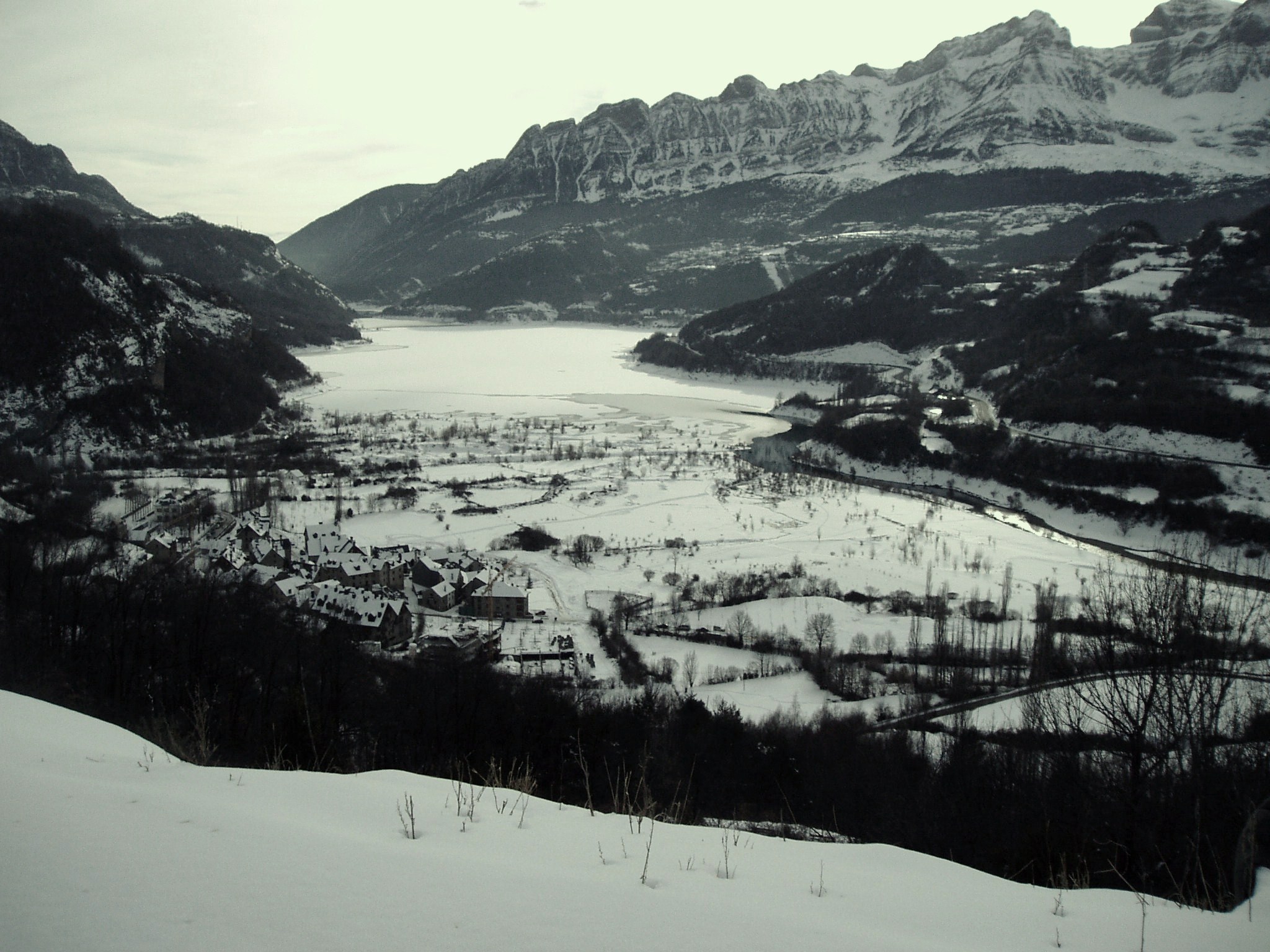 Muchas gracias
ESTHER AURENSANZ CLEMENTE